Grid Modernization and Illinois’ Utility of the Future
Energy Policy in the PJM Footprint
Kleinman center for energy policy November 29, 2018
Brien Sheahan 
Chairman| Illinois commerce commission
National perspective
Many parts of the national electric grid are more than 100 years old
70 percent of the transmission lines and power transformers are over 25 years old
How do we modernize the grid to “future proof” it?
The Illinois Perspective - EIMA
Illinois is a restructured state and ranks 2nd in the country in grid modernization
Energy Infrastructure Modernization Act
ComEd has made a $2.6 billion investment in grid updates, with complete deployment of 4 million smart meters by end of 2018
Ameren has made a $715 million investment, and has installed more than 530,000 smart electric meters and more than 280,000 smart gas modules, with complete deployment of around 2 million smart meters by end of 2019
The Illinois perspective - Feja
Future Energy Jobs Act pivots Illinois to a clean energy economy
Expand energy efficiency programming
Expand the RPS to invest in wind, large scale solar, rooftop and community solar
Focus on zero carbon electricity
Create thousands of clean energy jobs, with necessary job training
Inform and engage consumers
NextGrid Working and Advisory Groups
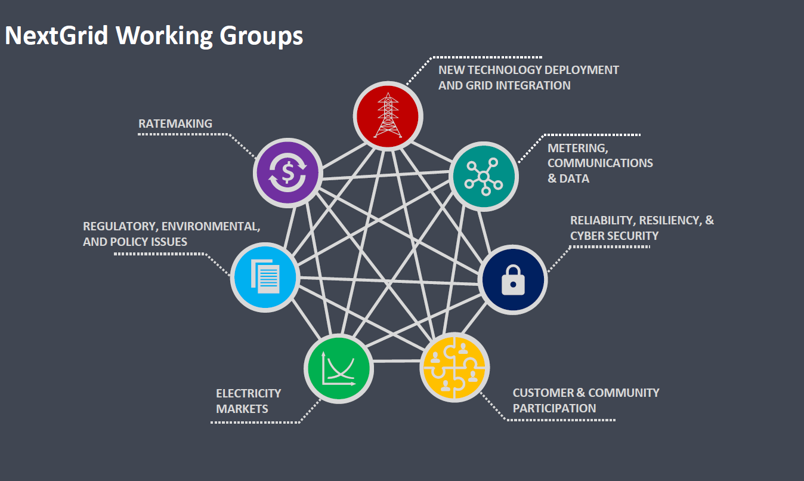 NextGrid public participation
NextGrid Study Updates and Public Comment Sessions:
June  in Chicago
August at the U of I
August at Southern Illinois University
Public Comment Session for review of the introductory chapter, WG1, WG2 and  WG3 drafts
Public Comment Session for review of WG4, WG5, WG6, & WG7 drafts
Working Group meeting agendas, presentations and summaries are posted on the NextGrid website 
.
NextGrid – the Final Report
The Final Report will:
Identify areas of agreement and disagreement
Explore future technological platforms and utility and regulatory models
Serve as a catalyst for discussion of a 21st century regulatory model that supports and enables innovation for the benefit of commerce and the consumer
Draft Working Group Reports are released for the public to review and comment on NextGrid.Illinois.gov and the Draft Final Report will be released publicly for review in December, 2018
Final Report will be released at the end of the year
Thank you!
November 29, 2018
Brien Sheahan 
Chairman| Illinois commerce commission